Observations and Inferences
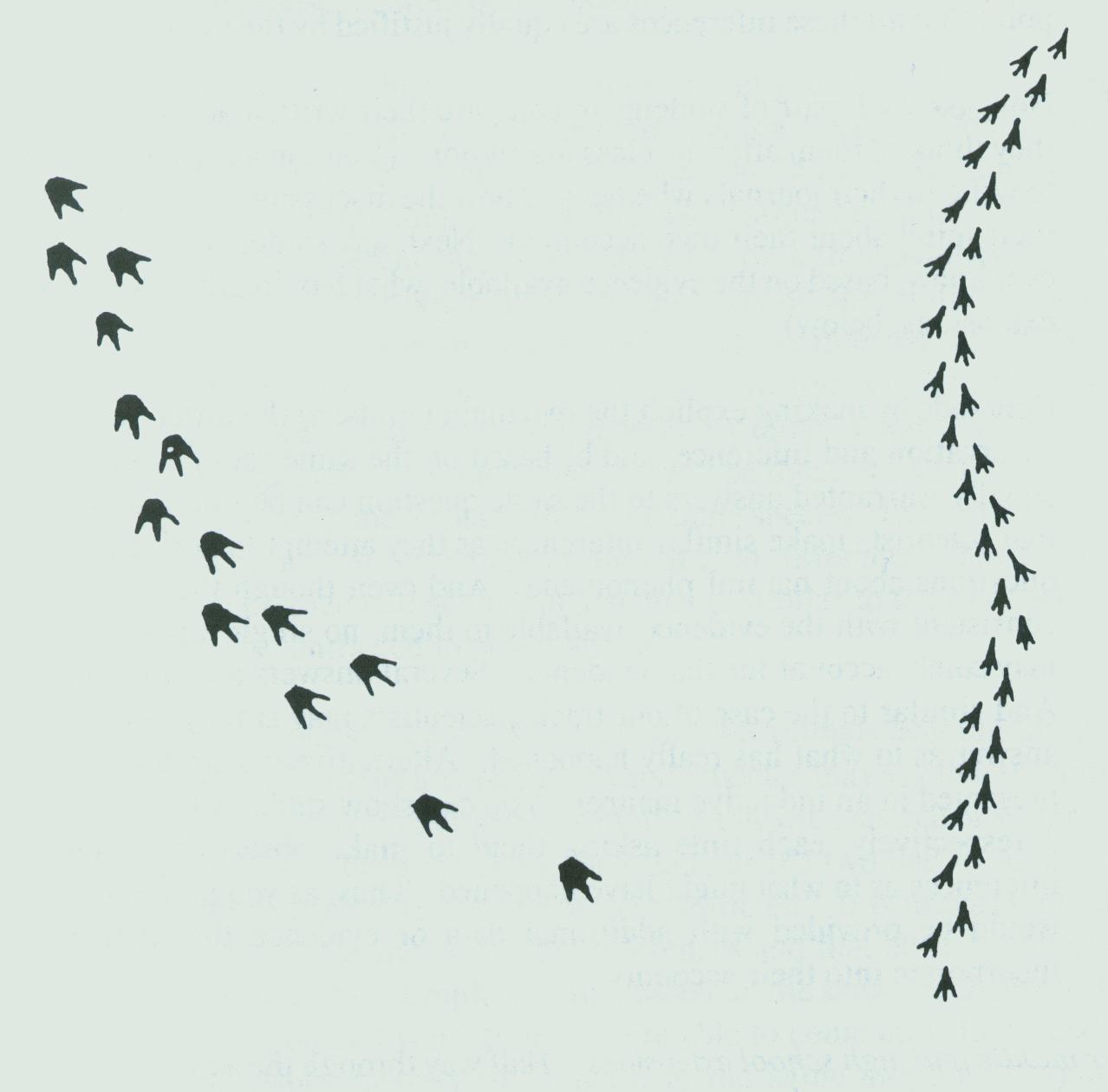 Warmup?

Look at the drawing. 
What do you notice and what do you think happened?
Observations and 
Inferences
How does your story change?
Observations and 
Inferences
How does your story change?
Observations and 
Inferences
What do you observe?

What do you infer?


Compare what you think now 
to your earlier written accounts.
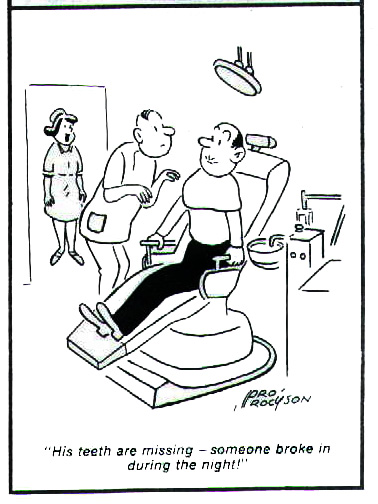 Observations and Inferences

Observations are what you notice
Inferences are your reactions, thoughts or explanations
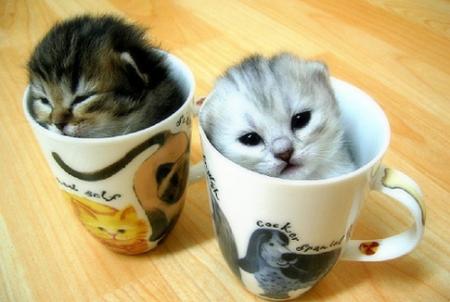 Write  one observation. 

Write one inference
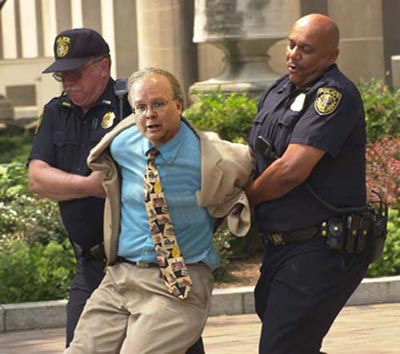 Write  one observation. 

Write one inference
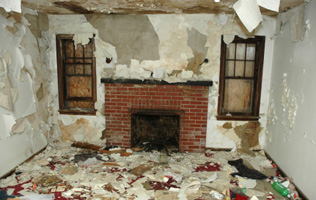 Write  one observation. 

Write one inference
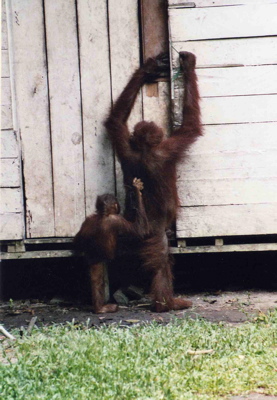 Write  one observation. 

Write one inference
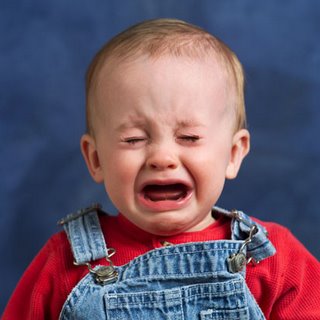 Write  one observation. 

Write one inference
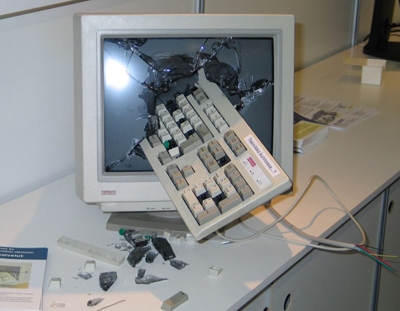 Write  one observation. 

Write one inference
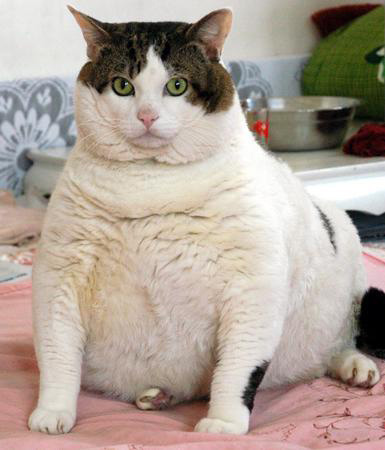 Write  one observation. 

Write one inference
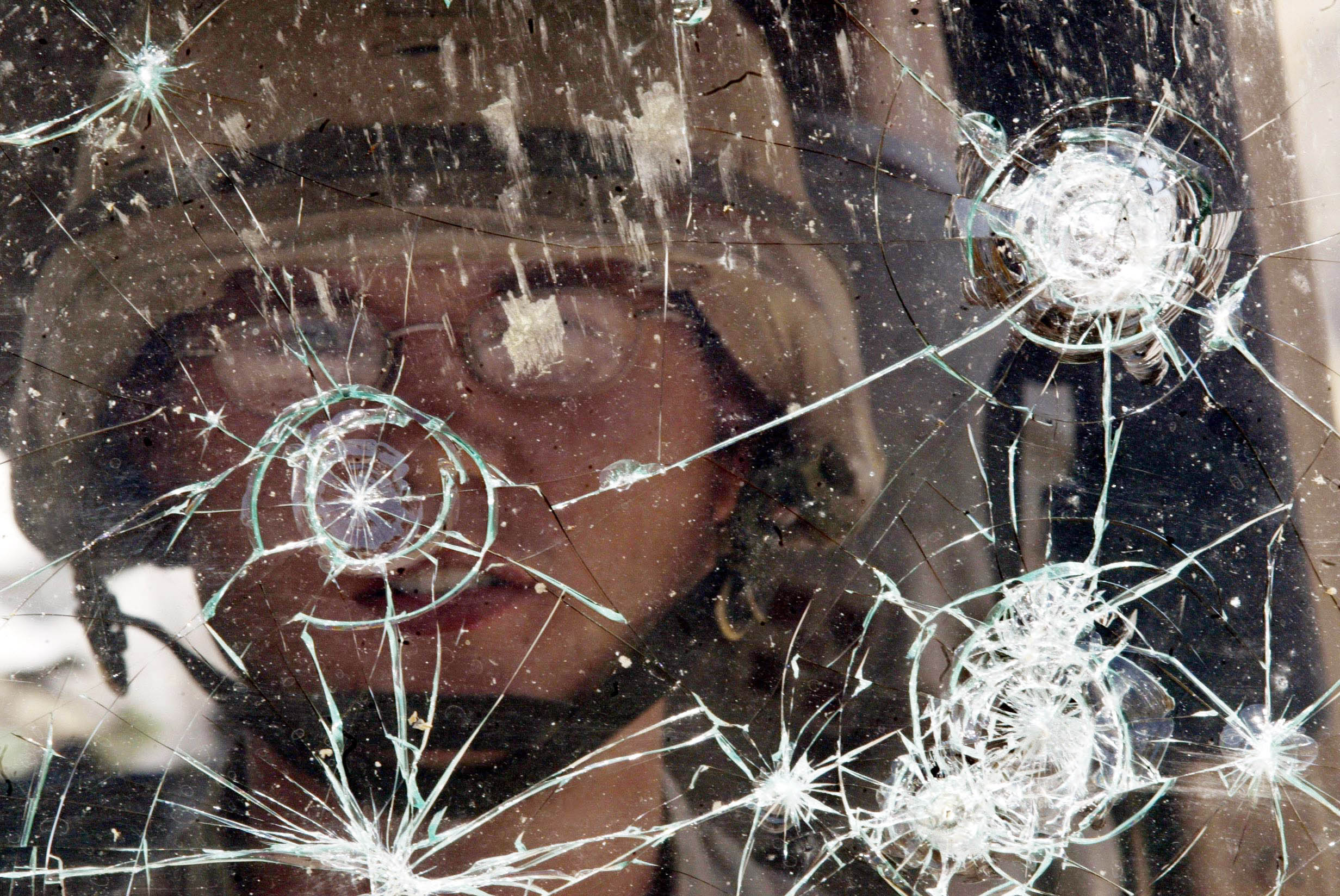 Write  one observation. 

Write one inference
Quantitative vs Qualitative
Quantitative observations are ones that are based on a QUANTITY. 
These would be measurements. 
Weight
Height
Length
Qualitative Observations. 
These are based on characteristics. 
Color
Size
Texture
Summary
What is the difference between an observation and an inference. 
What is the difference between a quantitative observation and a qualitative observation. 
How can people have different inferences about the same observations.
Scientific Method
Scientists do two main types of studies. 
Experimental                      Observational
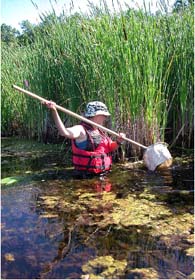 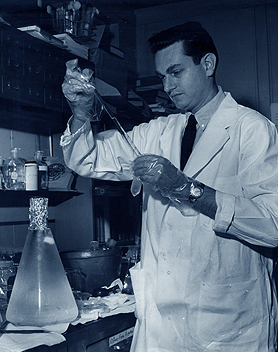 Study, Observe, analyze
Control, Test